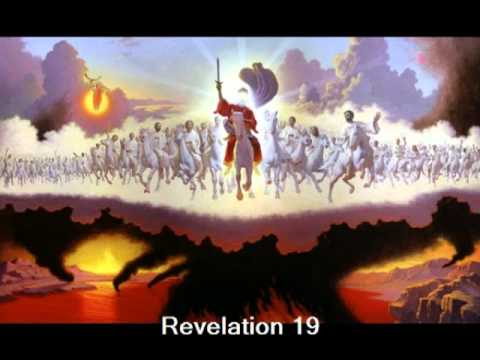 More of the enemies of Christ are defeated

Time has come to end the chance for repentance
19 After these things I heard a loud voice of a great multitude in heaven, saying, “Alleluia! Salvation and glory and honor and power belong to the Lord our God!
Probably the great multitude from chapter 7

Note what is attributed to God:
Salvation
Glory
Honor
2 For true and righteous are His judgments, because He has judged the great harlot who corrupted the earth with her fornication; and He has avenged on her the blood of His servants shed by her.”
Note that HE and HIS is emphasized in this verse

We are not to take vengeance into our own hands – Rom 12:18

Here is a great example to show that God does get vengeance against those who will not submit to Him

Heaven’s view of Rome.  Very different from the world’s view of Rome we saw earlier in the book!
This is NOT literal but an example for all nations for all times

In the OT the relation of God to His people often is referred to by the husband and wife relationship (Jeremiah 2:32)

Rome is a warning for ALL the nations!!

It is God who brings glory and salvation, not any nation, not Rome
Can a virgin forget her ornaments,Or a bride her attire?Yet My people have forgotten Me days without number.
3 Again they said, “Alleluia! Her smoke rises up forever and ever!”
4 And the twenty-four elders and the four living creatures fell down and worshiped God who sat on the throne, saying, “Amen! Alleluia!” 5 Then a voice came from the throne, saying, “Praise our God, all you His servants and those who fear Him, both small and great!” 6 And I heard, as it were, the voice of a great multitude, as the sound of many waters and as the sound of mighty thunderings, saying, “Alleluia! For the Lord God Omnipotent reigns! 7 Let us be glad and rejoice and give Him glory, for the marriage of the Lamb has come, and His wife has made herself ready.”
True gladness and celebrating is because the Lamb had a bride who did NOT stain herself with the evil of the beast and the world

Have WE stained ourselves with the world and its desires, wants, and goals?
Notice the way the church is arrayed as compared to the harlot

The church is bright, clean and pure

Point = Again, don’t become entangled with worldliness/Rome
8 And to her it was granted to be arrayed in fine linen, clean and bright, for the fine linen is the righteous acts of the saints.
One Major Theme of Revelation - Materialism
Materialism CANNOT be sought after by God’s people.

Compare 18:16

Appearance is NOT important but how much money, time, worry, and effort are spent on appearance, comfort and the material?

Our concern needs to be on HOW WE LOOK BEFORE OUR GOD!

Functionality V Appearance
16 and saying, ‘Alas, alas, that great city that was clothed in fine linen, purple, and scarlet, and adorned with gold and precious stones and pearls!
9 Then he said to me, “Write: ‘Blessed are those who are called to the marriage supper of the Lamb!’ ” And he said to me, “These are the true sayings of God.”
One of the seven beatitudes

Point = invited and attend is the point.  Many are called but few answer (Matthew 22:11-14)
11 “But when the king came in to see the guests, he saw a man there who did not have on a wedding garment. 12 So he said to him, ‘Friend, how did you come in here without a wedding garment?’ And he was speechless. 13 Then the king said to the servants, ‘Bind him hand and foot, take him away, and cast him into outer darkness; there will be weeping and gnashing of teeth.’ 

14 “For many are called, but few are chosen.”
9 Then he said to me, “Write: ‘Blessed are those who are called to the marriage supper of the Lamb!’ ” And he said to me, “These are the true sayings of God.”
Why are few chosen?

Matthew 22:3 – “they were not willing to come.”
Matthew 22:5 – “But they made light of it and went their ways, . . .”
Revelation 16:18 -  ”Blessed is he who watches, and keeps his garments, lest he walk naked and they see his shame.”
Revelation 19:8 – “for the fine linen is the righteous acts of the saints.”
10 And I fell at his feet to worship him. But he said to me, “See that you do not do that! I am your fellow servant, and of your brethren who have the testimony of Jesus. Worship God! For the testimony of Jesus is the spirit of prophecy.”
A great verse to remember when talking to someone who is caught up with angels and worshipping angels.

The whole spirit of angels and the heavenly host are to worship JESUS and GOD!

Worship God – NOT the material, angels, power, wealth, etc.
11 Now I saw heaven opened, and behold, a white horse. And He who sat on him was called Faithful and True, and in righteousness He judges and makes war.
This view is NOT the normal view of the world of our Savior and King!

This cannot be the second coming.  Compare to Acts 1:9-11
9 Now when He had spoken these things, while they watched, He was taken up, and a cloud received Him out of their sight. 10 And while they looked steadfastly toward heaven as He went up, behold, two men stood by them in white apparel, 11 who also said, “Men of Galilee, why do you stand gazing up into heaven? This same Jesus, who was taken up from you into heaven, will so come in like manner as you saw Him go into heaven.”
Just one example of how the world does NOT view Jesus this way:
What's the big deal? It's part of a well-funded campaign that is just getting started.
The advertisements are part of an effort to shift away from a negative public perception of Christians, and towards Jesus, says Bob Smietana.
Smietana says that the campaign is attempting to appeal to groups that may have felt excluded or repelled by the church in recent years, like members of the LGBTQ community, different races and ethnicities
11 Now I saw heaven opened, and behold, a white horse. And He who sat on him was called Faithful and True, and in righteousness He judges and makes war.
The rider is Christ – look at his name (V 16)




He comes to conquer all those who try to destroy His kingdom

Faithful and True is His name – Denotes His character!  He is God’s faithful and true witness (Rev 1:5; 3:14)
16 And He has on His robe and on His thigh a name written: KING OF KINGS AND LORD OF LORDS.
Eyes – Looks and penetrates

Diadems – a symbol of royalty.  Notice the sea beast has 10; Satan has 7 BUT CHRIST HAS MANY

Unrevealed name – why stress this? To stress the ultimate mystery of understanding His true nature!

This all pictures Christ more than an easy going all loving God that the world so often portrays Him as.  As someone who will accept anyone.  We MUST understand His whole and complete nature!
12 His eyes were like a flame of fire, and on His head were many crowns. He had a name written that no one knew except Himself.
13 He was clothed with a robe dipped in blood, and His name is called The Word of God.
I don’t think you want to be his enemy

Christ’s description everywhere in the book is one of power, might, and victory.

The blood? – Most think this is in reference to His enemies.  He conquers and destroys all who oppose Him.
14 And the armies in heaven, clothed in fine linen, white and clean, followed Him on white horses.
His army is pictured in garments of victory

Two suggestions have been made as to who the army is composed of:

They are heavenly beings who minister unto Jehovah and who would have come if He had called them while on the cross (Matt 27:53).  They come with Him when He comes in judgment (Matt 25:31; Mark 8:38)
14 And the armies in heaven, clothed in fine linen, white and clean, followed Him on white horses.
The second suggestion as to who the army is composed of is:

They are victorious saints.  Those who have overcome would be arrayed in white garments (Rev 3:5).  The martyrs under the altar wore white robes (6:11) as did those standing before the throne, who had come out of the great tribulation (7:9,14)

I would like to think it is the second one, but am not sure to be honest.
15 Now out of His mouth goes a sharp sword, that with it He should strike the nations. And He Himself will rule them with a rod of iron. He Himself treads the winepress of the fierceness and wrath of Almighty God.
A sharp sword – some suggest this represents the revealed word of God (Eph 6:17; Heb 4:12)

Other suggest it represents the powerful utterance of God.  With His powerful word the worlds were brought into existence (Gen 1) and with them He will bring judgment upon His enemies and the world (Jer 23:29; 2 Peter 3:5)
Summers doesn’t attempt to distinguish between the two ideas:

 “The sword is best identified as a spiritual weapon of might.  With it Christ does battle and wins battles.”
16 And He has on His robe and on His thigh a name written: KING OF KINGS AND LORD OF LORDS.
There is NO doubt now that we are dealing with Christ!
17 Then I saw an angel standing in the sun; and he cried with a loud voice, saying to all the birds that fly in the midst of heaven, “Come and gather together for the supper of the great God, 18 that you may eat the flesh of kings, the flesh of captains, the flesh of mighty men, the flesh of horses and of those who sit on them, and the flesh of all people, free and slave, both small and great.”
The victory of the Lamb is now complete.

Calling on birds to come and feed upon the flesh of His enemies has been said from old times – Jeremiah 7:33
“The corpses of this people will be food for the birds of the heaven and for the beasts of the earth. And no one will frighten them away.”
19 And I saw the beast, the kings of the earth, and their armies, gathered together to make war against Him who sat on the horse and against His army.
In none of the references is the battle actually described

Only the end results are announced:
Pagan Rome and the Religious Concilian were not literally burned alive. This is all symbolism.  It represents the fact that the persecutions waged by the emperor and the religious cult would be completely and decisively defeated.  Christ and His people are pictured as victorious and this is the main image we need to take from this.
20 Then the beast was captured, and with him the false prophet who worked signs in his presence, by which he deceived those who received the mark of the beast and those who worshiped his image. These two were cast alive into the lake of fire burning with brimstone. 21 And the rest were killed with the sword which proceeded from the mouth of Him who sat on the horse. And all the birds were filled with their flesh.
Casting the beast and false prophets into the lake of fire represents a total and complete victory over these entities who were waging war against Christ and His people.

These two WILL NEVER rise again to persecute Christians as they are in the lake of fire now.